Quadratic simultaneous equations (3.2)
1
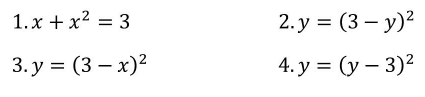 2
3
4
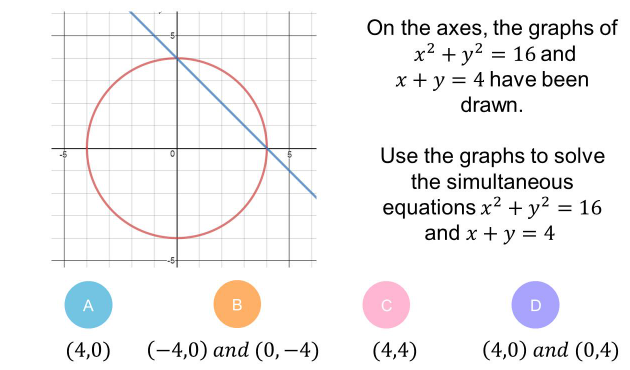